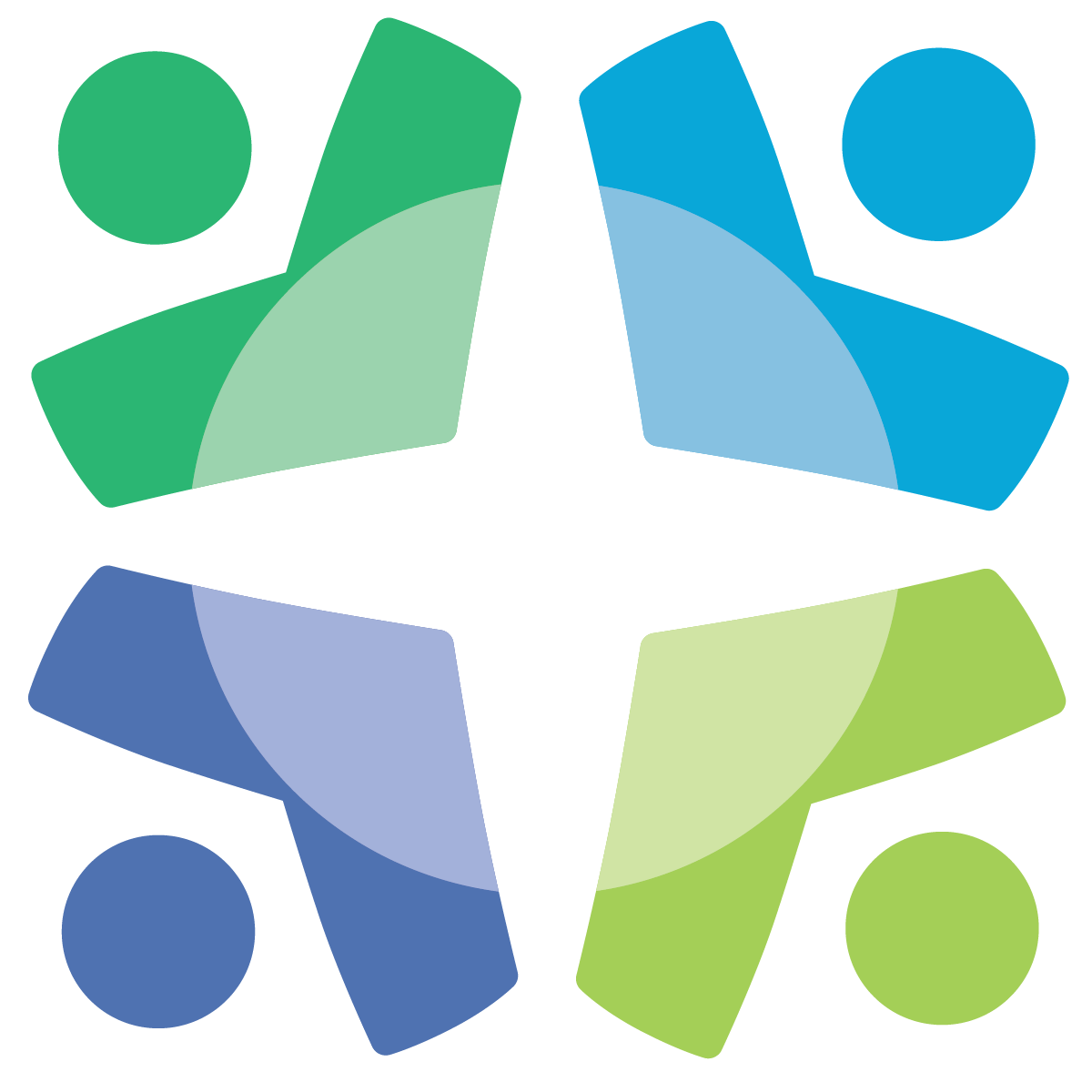 Vermont Mental Health Professional Licensing Study
SOAR Analysis
Strengths 
Opportunities 
Aspirations 
Results
Strengths
What successes can we build on?

What do Vermont’s rules/regulations do best?
Is there anything that makes Vermont’s current rules/regulations unique? 
How do these strengths address the current needs of the mental healthcare environment?
Opportunities
What challenges can we leverage into opportunities – what do stakeholders want?

Who are our current stakeholders? 
Who are possible new stakeholders?
What are the greatest challenges stakeholders face with Vermont’s rules and regulations? 
What are possible solutions or entirely new regulatory opportunities to consider?
What new capacity (skills, mindset, knowledge) do we need to move forward?
What are the top three opportunities on which OPR/Boards should focus our efforts?
Aspirations
What are our core values and how should they be reflected in the future? 

What considerations are most important for the regulation of mental health professions? 
What does success look like in the regulation of mental health professions? 
What’s a small rule/regulation change we could make right now toward this end?
What’s a big rule/regulatory change that we should consider towards this end?
Results
How do we know if we are succeeding?
 
What measurable results would indicate that we achieved our goals? 
What resources would we need to assess our efforts?
Strengths
Opportunities
What are our greatest strengths?
What makes us unique?
What challenges can we address as opportunities?
What opportunities can we convert to successes?
Aspirations
Results
How do we translate our vision of success into tangible outcomes?
How can we best measure the results of our efforts?
What are our core values?
What does success look like in the future?